ENERGIAS RENOVÁVEIS
Prof. Jean Galdino
Conteúdo
1. Conversão de Energia
1.1 Tipos de conversões
1.2 Eficiência
2. Energia Hidroelétrica
2.1 Recursos hidráulicos
2.2 Potencial hidroelétrico.
2.3 Turbinas hidráulicas
2.4 Usinas hidroelétricas.
Conteúdo
3. Energia Geotérmica
3.1 Aquíferos
3.2 Extração de fluido
3.3 Sistemas de vapor
3.4 Usina geotérmica
Conteúdo
4. Energia Oceânica
4.1 Tipos de aproveitamento
4.2 Turbinas
4.3 Usinas maremotrizes
Conteúdo
5. Energia Solar
5.1 Radiação solar
5.2 Aquecimento solar
5.3 Sistemas de aquecimento solar
5.4 Células e sistemas fotovoltaicos
5.5 Usinas solares
Conteúdo
6. Energia Eólica
6.1 Potencial eólico
6.2 Turbinas eólicas
6.3 Usinas eólicas
7. Energia da Biomassa
7.1 Matérias primas
7.2 Processos de conversão energética da biomassa
Conteúdo
8. Biocombustíveis
8.1 Matérias primas
8.2 Álcool
8.3 Biodiesel
9. Biogás
9.1 Biodigestores
9.2 Geração de energia elétrica
Conteúdo
10. Células a combustível
10.1 Histórico
10.2 Funcionamento
10.3 Classificação
10.4 Tecnologia
10.5 Centrais elétricas
INTRODUÇÃO
Introdução
Para que nós e o Universo continuemos a existir é necessário que haja energia. 
Além disso, sem energia o desenvolvimento de nossa sociedade seria inviável. 
Nosso corpo precisa de energia para realizar as atividades do cotidiano.
INTRODUÇÃO
O termo energia vem do grego energéia, que significa “força” ou “trabalho”. 
Um conceito que é bem aceito atualmente para definir “energia” é 

“a capacidade para realizar trabalho”
INTRODUÇÃO
fontes energéticas em primárias, que são os produtos energéticos providos pela natureza na sua forma direta, como o petróleo, gás natural, carvão mineral, minério de urânio, lenha e outros.
poder calorífico desses produtos 
a grande maioria está sob a forma química.
INTRODUÇÃO
Outras formas de energia primária como a hidráulica, eólica, solar e nuclear são tratadas de maneira especial, geralmente, levando em conta sua capacidade de gerar energia motriz.
INTRODUÇÃO
A energia secundária por exemplo, gasolina, o óleo diesel, o querosene, o gás liquefeito e outros. Em alguns casos, uma fonte secundária, como o óleo combustível obtido do petróleo, passa por outra transformação onde é convertido em eletricidade.
INTRODUÇÃO
Energia final designa a energia tal como é recebida pelo usuário nos diferentes setores, seja na forma primária, seja na secundária.
INTRODUÇÃO
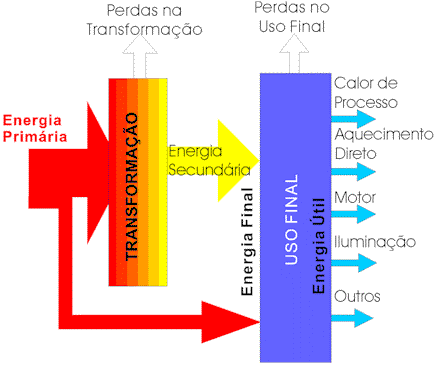 Vista Noturna da Terra
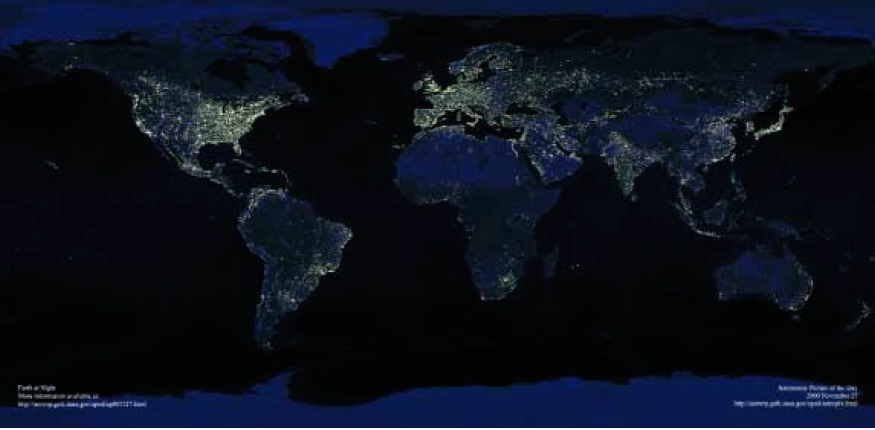 INTRODUÇÃO
O que requer energia?
O carro                energia dos combustíveis
Os eletrônicos               energia das pilhas 
Os eletrodomésticos             energia elétrica
O problema
Problemas de possíveis escassez de nossas fontes de energia e a enorme dependência de algumas delas, em especial, a energia gerada pelo petróleo e seus derivados, basta lembrar do primeiro grande choque do petróleo, em 1973, como resultado do boicote dos países árabes aos Estados Unidos e à Europa pelo apoio desses a Israel.
A Dependência
Depender tanto de uma única fonte energética é um péssimo negócio, apesar disso, os países deveram continuar nesta dependência durante algumas décadas, onde o petróleo será responsável por aproximadamente 40% de toda a energia consumida no planeta.
Mais problemas
Mas os problemas da matriz energética mundial não são exclusivos do petróleo. O carvão mineral e o gás natural responsáveis também por parte da produção da energia consumida no mundo através de sua queima, além de serem fontes não renováveis, seu uso libera grande quantidade de gás carbônico, provocando ambientais graves.
PIB X CONSUMO
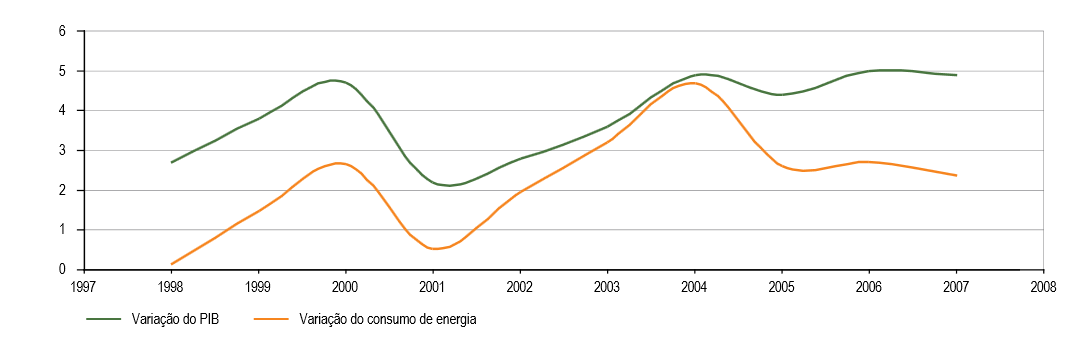 PIB X Oferta
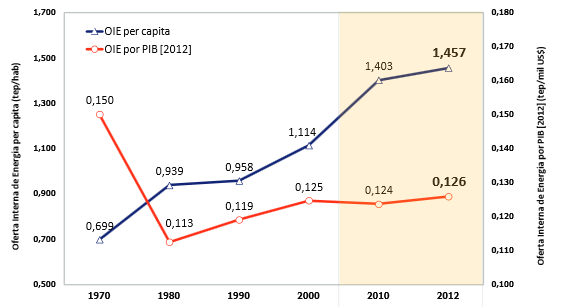 Matriz Energética de um País
Quando falamos em matriz energética, estamos nos referindo ao conjunto de recursos de energia disponíveis no país e a forma como são usados. São, portanto, dois aspectos a serem observados. O primeiro são as fontes de energia, que podem ser primárias (coletadas diretamente na natureza, como o petróleo e a madeira) ou secundárias (produzidas com as primárias, como o diesel e o carvão vegetal).
Matriz Energética de um País
Primeiro aspecto também as maneiras como essas fontes são transformadas uma em outra (refino, queima). 
O segundo aspecto considerado é a forma como é consumida a energia produzida por exemplo, como eletricidade ou como combustível para motores, ou ainda no consumo domiciliar.
Matriz Energética de um País
O equilíbrio da matriz exige definir quais as fontes mais apropriadas para gerar a energia necessária aos tipos de consumo existentes.
EPE  -  BEN
Empresa de Pesquisa Energética (EPE) 
O BEN tem por finalidade apresentar a contabilização relativa à oferta e ao consumo de energia no Brasil, contemplando as atividades de extração de recursos energéticos primários, sua conversão em formas secundárias, importação e exportação, a distribuição e o uso final da energia.
Consumo no Brasil
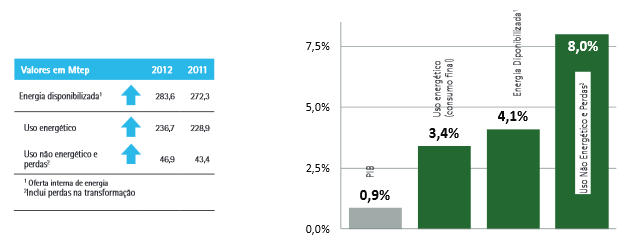 Renováveis na Matriz Energética Brasileira
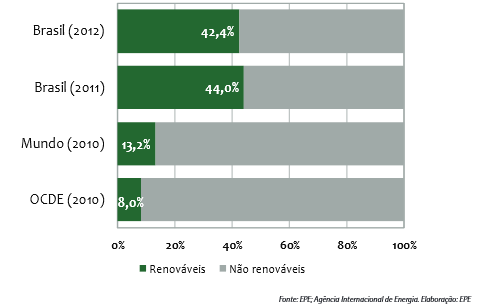 Oferta interna de energia
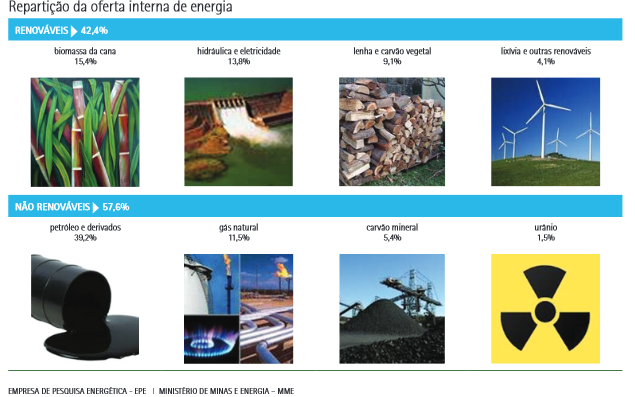 Oferta interna de energia
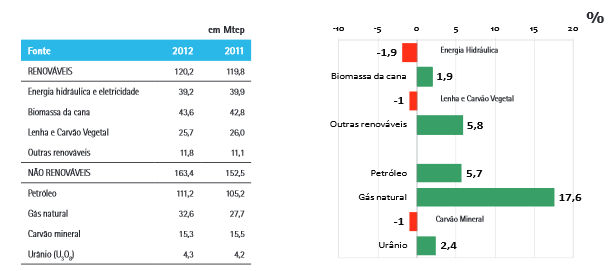 Crescimento no consumo
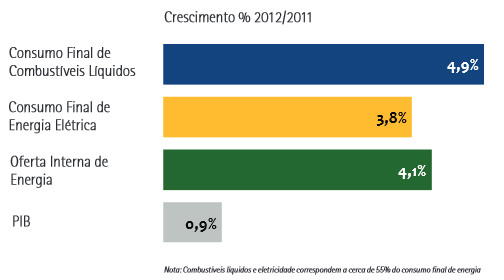 Consumo por fonte
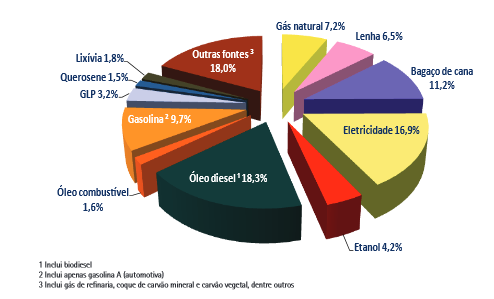 O uso da Energia no Brasil
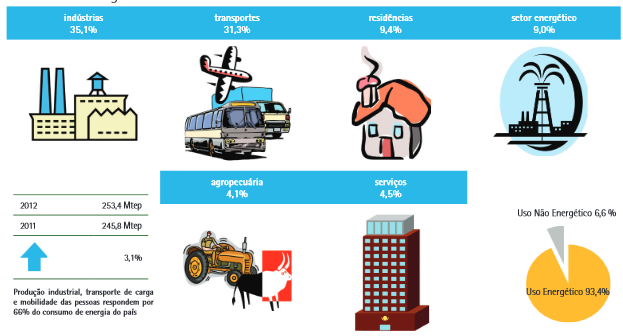 Consumo de energia na Indústria
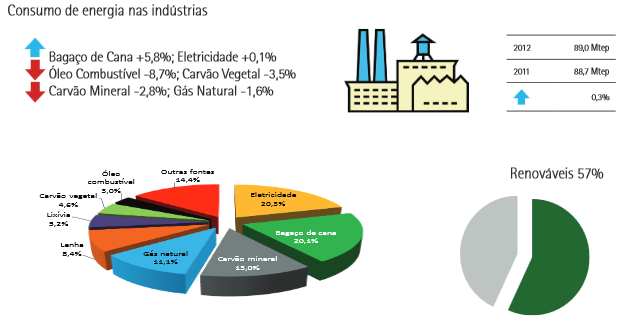 Consumo de energia nos transportes
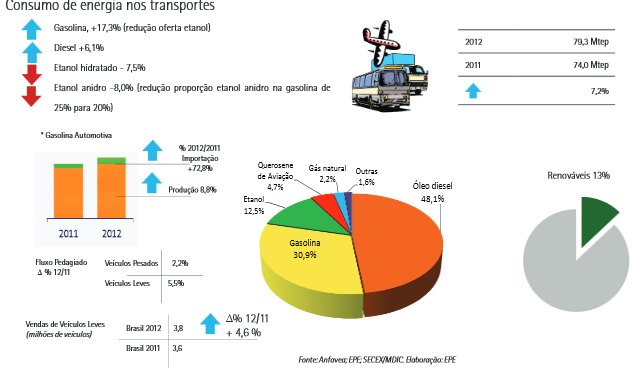 Consumo de energia pelas famílias
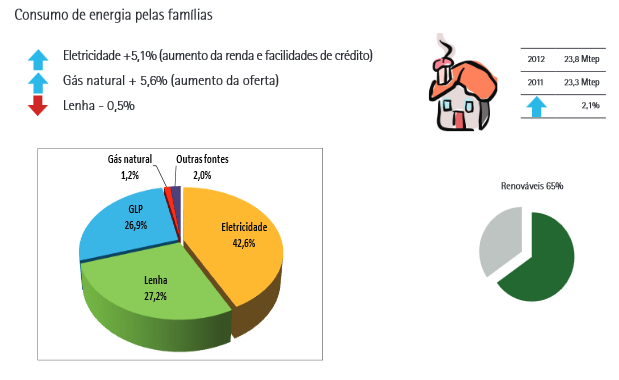 A Solução?
Diante desta realidade e das diversas soluções, podemos destacar a diversificação da matriz de energia¹, apostando em uma maior utilização da energia extraída de biomassa, da energia eólica, da energia solar e da energia geotérmica.
1. Conversão de Energia
Tipos de Energias
Cinética (energia de movimento - um carro em movimento tem isto)
Potencial gravitacional (energia de posição - pense na água armazenada em uma represa)
Elástica (energia de posição - uma mola esticada tem isto)
Calor (é forma de energia, mas não confunda com temperatura!)
1. Conversão de Energia
Química (energia de posição - gasolina tem muito disto em sua massa)
Radiante (luz e calor radiante; pensa na luz do Sol incidindo em sua pele)
Nuclear (tipicamente proveniente da quebra de átomos; pense na potência atômica)
Elétrica (aquela que está fazendo meu computador funcionar enquanto digito isso!)
Sonora (energia mecânica - bem óbvio; gritando as crianças emitem muito dela)
1. Conversão de Energia
No final do século XVIII, Antoine Laurent Lavoisier (1743-1794) enunciou uma lei fundamental ao Universo, chamada de Lei de Conservação da Massa, que dizia:
Em uma reação química feita em recipiente fechado, a soma das massas dos reagentes é igual à soma das massas dos produtos
1. Conversão de Energia
Atualmente, essa lei é mais conhecida da seguinte forma:

Na natureza nada se cria, nada se perde; tudo se transforma
1. Conversão de Energia
É exatamente isso o que ocorre com a energia, ela não pode ser criada nem destruída; mas apenas transformada. Portanto, todos os tipos de energia são transformações de outros tipos de energia. Veja algumas dessas conversões:
1.1 Tipos de conversões
Energia Potencial em Energia Cinética: 
Um arco possui energia potencial elástica (ao ser esticado) e essa energia é convertida em energia cinética, quando a flecha é atirada;
1.1 Tipos de conversões
Energia Potencial em Energia elétrica: 
Nas usinas hidrelétricas, a energia potencial acumulada da queda d’água é transmitida até as casas, comércios e indústrias na forma de energia elétrica;
1.1 Tipos de conversões
Energia Elétrica em Energia Térmica: 
Numa torradeira ou num chuveiro elétrico, ou mesmo num ferro de passar roupas, estamos transformando a energia elétrica da tomada em calor;
1.1 Tipos de conversões
Energia Térmica em Energia Cinética: Num sistema formado por um cilindro provido de êmbolo móvel, se ele for aquecido por meio de uma lamparina, o ar no interior do cilindro será expandido e elevará o êmbolo;
1.1 Tipos de conversões
“Energia Química” em Energia Mecânica: 
A energia química contida nas moléculas dos combustíveis, como a gasolina, o etanol ou o diesel, é transformada por meio de reações em energia térmica e mecânica, o que faz o carro se movimentar.
1.1 Tipos de conversões
“Energia Química” em Energia Elétrica: 
Numa pilha ou bateria, a energia química contida nas moléculas das substâncias presentes nelas é transformada em energia elétrica, fazendo os equipamentos eletrônicos funcionarem.
1.2 Eficiência
Em qualquer transformação parte da energia é perdida no processo.
1.2 Eficiência
A eficiência de um processo de conversão de energia é definida como a razão entre a produção de energia ou trabalho útil e o total de entrada de energia no processo. 
Em um processo de conversão de energia com diversas etapas, a eficiência geral será igual ao produto das eficiências das etapas individuais.
1.2 Eficiência
A entrada de energia que não se transforma em trabalho útil é perdida sob formas não utilizáveis (como resíduos de calor).
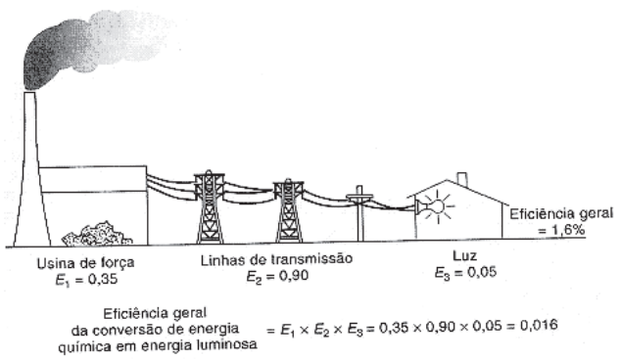 1.2 Eficiência
Eficiência da conversão de energia solar para eletricidade fornecida diretamente à rede de distribuição alcançou 31,25%.
O gás natural uma eficiência de 85% na geração de calor e de 25% como força motriz.
1.2 Eficiência
Eficiência no sistema eólico chega a 35%
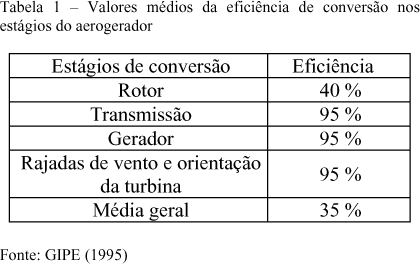